Мобильный Интернет в 
Санкт-Петербурге:

основные тенденции
TNS в мире
2
Основана в 1960 году
С 2008 - часть WPP/Kantar Research
В 2009 объединение с Research International
15 000 сотрудников в 80 странах
Более 15 секторов специализации, включая медиа
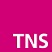 4
Телевидение
Потребление
Радио
Интернет
Пресса
Проекты TNS Media Research – единый язык для рекламного рынка
Radio 
Index
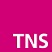 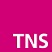 5
Структура проекта TNS Web Index
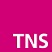 Отличие в статистике
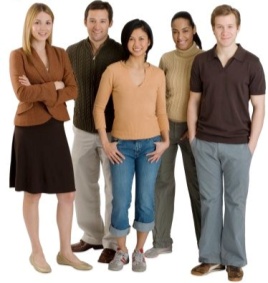 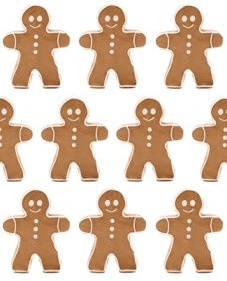 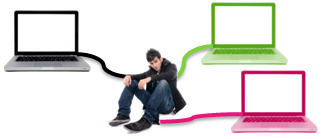 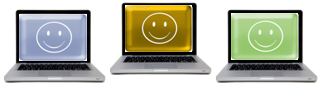 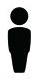 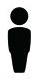 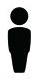 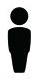 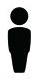 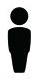 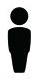 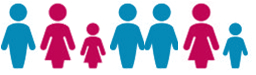 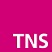 Содержание
Мобильный Интернет в Санкт-Петербурге: основные тенденции
1  Динамика аудитории Интернета
2  Мобильный Интернет в Санкт-Петербурге
|© TNS
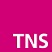 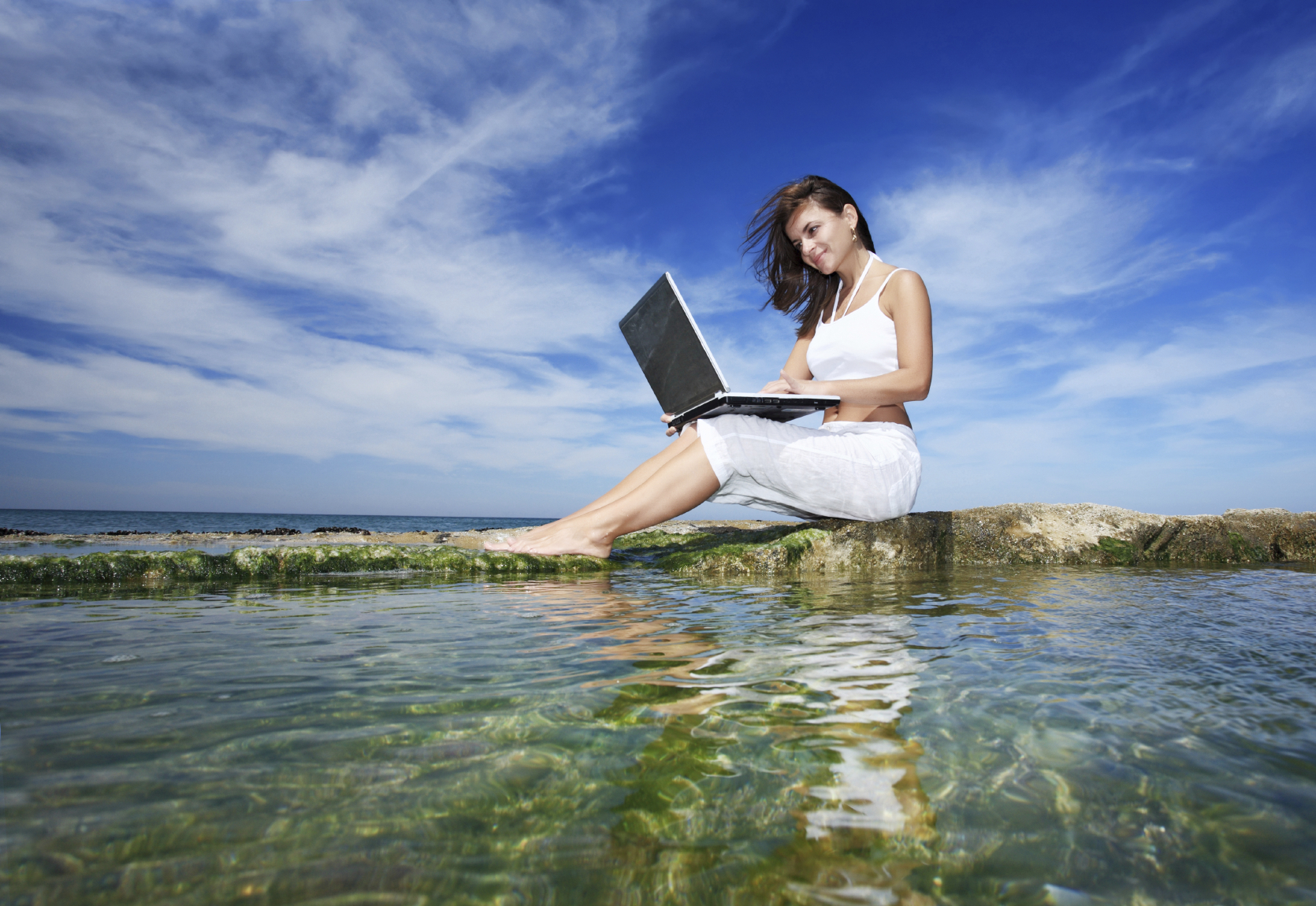 Динамика аудитории Интернета
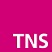 Аудитория Интернета: охват за месяц.
Россия (100 тыс.+)/Города 800 тыс.+
Апрель – июнь 2012 г. Все, старше 12 лет (% от группы)
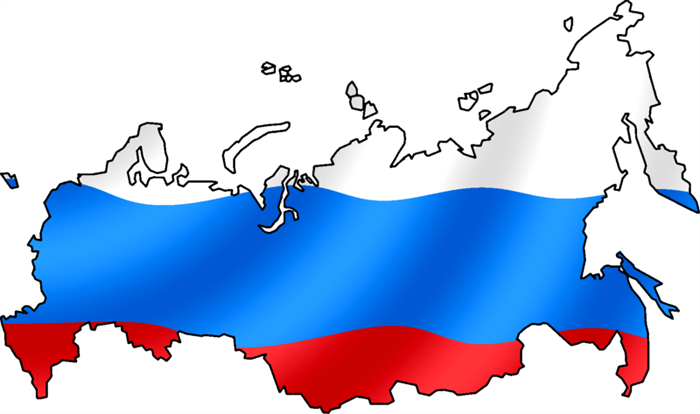 64%
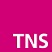 Источник: УИ TNS Web Index, Апрель - июнь /май 2012. Monthly Reach, 12+ лет
Динамика проникновения Интернета.Охват за месяц. Все, старше 18 лет. (% от группы)
Изменение 
Сент/Янв 12
Изменение 
Сен’12/11
+13%
+6%
+10%
+6%
+7%
+47%
+30%
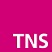 Источник: УИ TNS Web Index, 2007-2012, Monthly Reach, % от населения 18+ лет
Аудитория Интернета в возрастных 
группах (% от целевой группы). Май 2012 г.
Города 100k+
Города 100k-
Санкт-Петербург
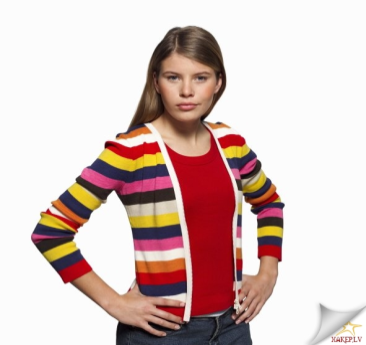 18-24
84%
98%
96%
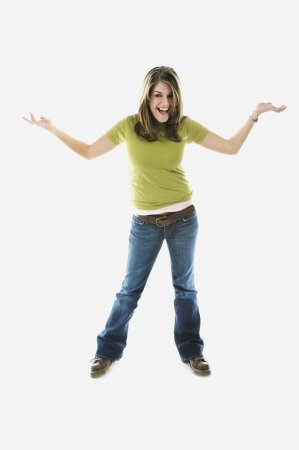 25-34
91%
72%
97%
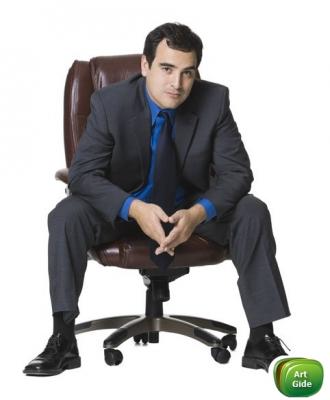 35-54
67%
43%
76%
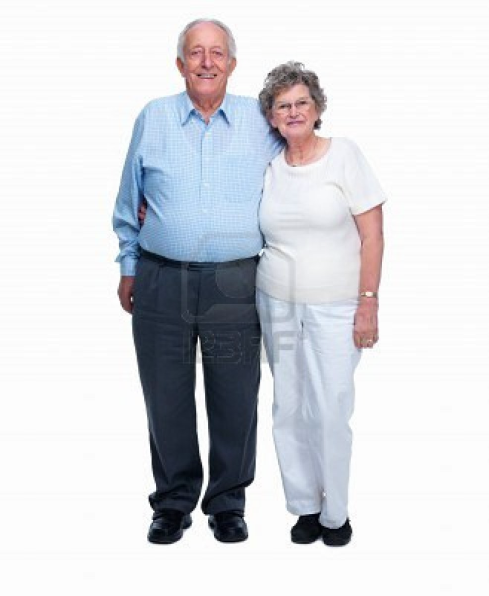 19%
8%
25%
55+
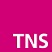 Источник: УИ TNS Web Index, ФОМ, Россия, май 2012, Monthly Reach, 18+ лет, % от возрастной группы
Количество точек доступа
24% пользователей выходят в Интернет с 3+ устройств

Этот показатель растет на 35% в год
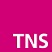 Источник: TNS Web Index, Россия 100k+, август 2008-2012, 12+ лет, аудитория за месяц, среднегодовой прирост
Частота пользования Интернетом за неделю.
Санкт-Петербург. Март 2009/2010/2011/2012г.
Выходят в Интернет 5-7 дней в неделю
+107% за 3 года
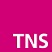 Источник: УИ TNS Web Index,  Санкт-Петербург. Март 009-2012, 12+ лет
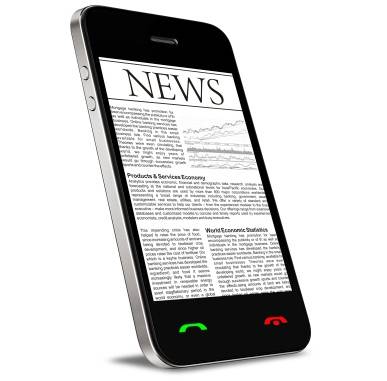 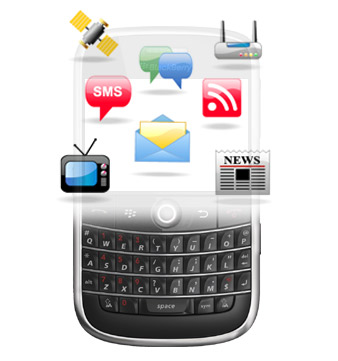 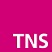 Мобильный Интернет в Санкт-Петербурге
Аудитория мобильного Интернета за месяц. 
Россия (100 тыс.+)/Города 800 тыс.+
Апрель – июнь 2012г. Все,  старше 12 лет (% от группы)
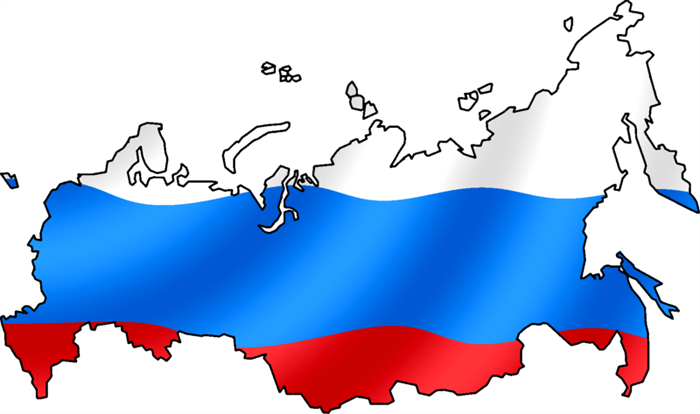 25%
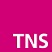 Источник: УИ TNS Web Index, Апрель – июнь 2012/Май 2012. Monthly Reach, 12+ лет
Проникновение мобильного Интернета в возрастных группах.Санкт-Петербург. Март 2012 г. Охват за месяц (% от целевой группы)
Доля пользователей
% изменения за год
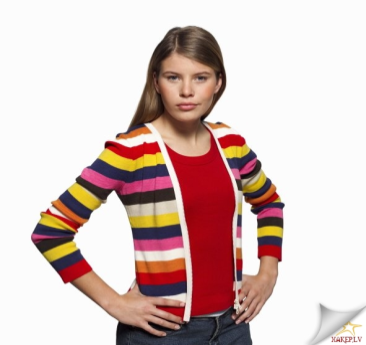 +26%
56%
12-24
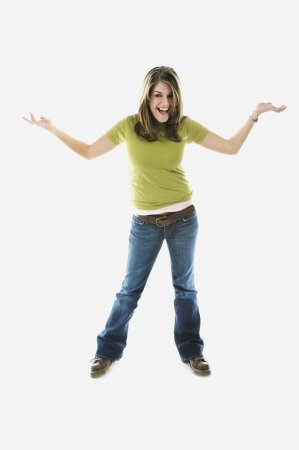 +42%
34%
25-44
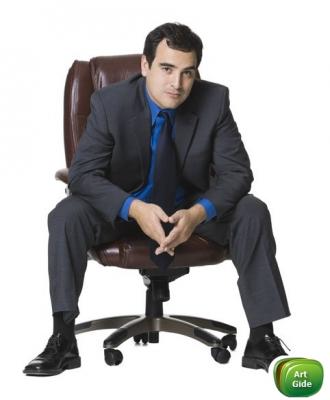 +63%
45+
4%
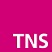 Источник: УИ TNS Web Index, Санкт-Петербург, Март 2012г.  Monthly Reach, 12+ лет, % от возрастной группы
Динамика аудитории медиа. ТВ/Интернет/мобильный Интернет.
Россия (100 000+). Март 2012 г. Будние дни
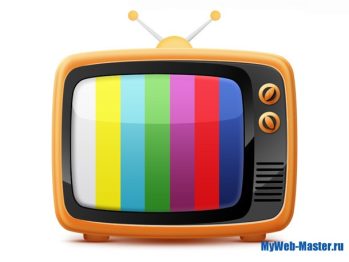 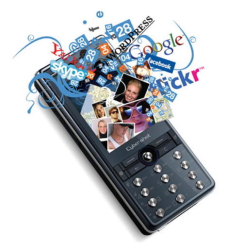 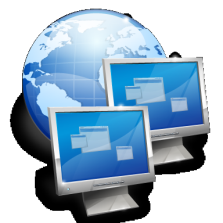 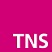 Источник: TNS TV Index, Web Index, март 2012, Россия 100 000+, Average Daily Reach, Россия 100 000+, 12-54 лет, Аудитория ТВ рассчитана на период 5:00-8:00 и 24:00-5:00, Онлайн опрос пользователей мобильного Интернета
Проникновение мобильного Интернета в зависимости от стажа пользования Интернетом.Санкт-Петербург. Все, старше 12 лет, Май 2012 г.
11%
30%
40%
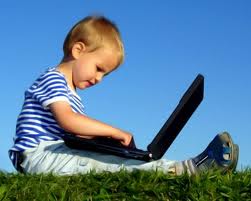 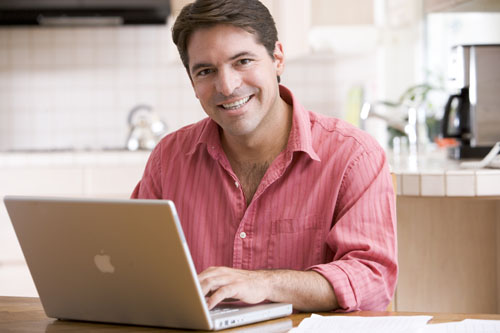 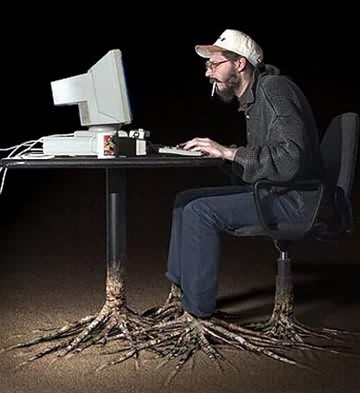 Менее 3 лет
3-5 лет
Более 5 лет
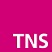 Источник: УИ TNS Web Index, Санкт-Петербург. Май 2012, % от стажа пользования Интернета, 12+ лет
Частота использования мобильного Интернета среди пользователей за месяц.Санкт-Петербург. Март 2012/2011 г. Все, старше 12 лет
Прирост количества
 пользователей за год
+84%
+35%
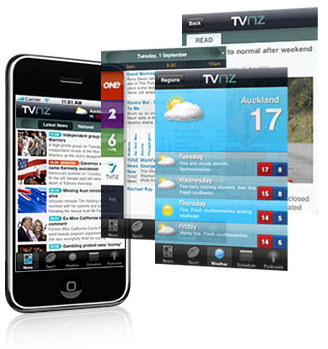 +4%
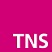 Источник: УИ TNS Web Index УИ, май  2012/2011, С.-Петербург, 12+ лет.
Время, проведенное в Интернете в среднем за день.Россия 100 000+. Все от 12 до 45 лет
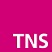 Онлайн опрос пользователей мобильного Интернета, Россия 100 000+, 12-45, 1034 интервью, декабрь 2011 База: Пользователи Интернета на мобильном телефоне (1 раз в неделю и чаще), N=1034.
Структура пользователей мобильного Интернета: 
мобильный телефон, смартфон, планшет.
Санкт-Петербург. Все, старше 12 лет. Май 2012 г.
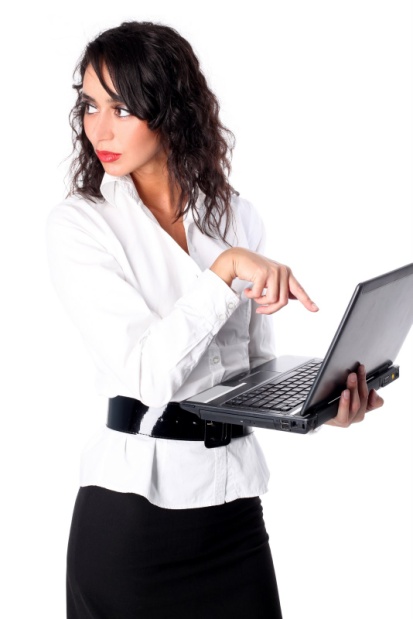 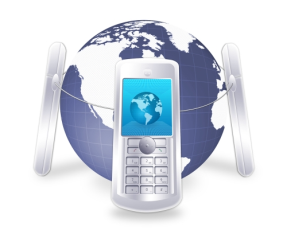 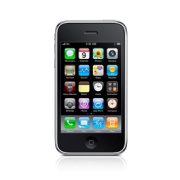 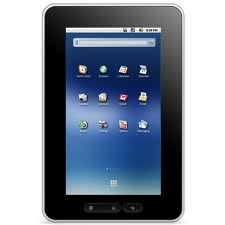 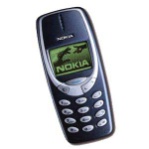 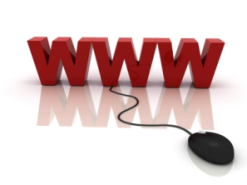 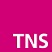 TNS. УИ Web Index, Санкт-Петербург, Май 2012г. 12+
Структура пользователей мобильного Интернета: 
мобильный телефон, смартфон, планшет.
Санкт-Петербург. Все, старше 12 лет. Май 2012 г.
Используют мобильный Интернет хотя бы раз месяц*…
43%
51%
15%
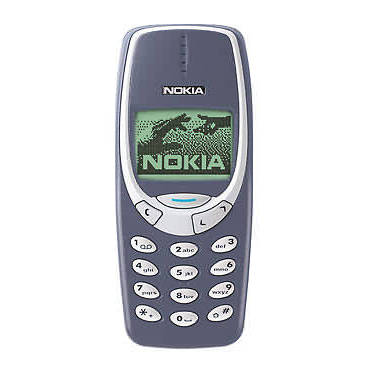 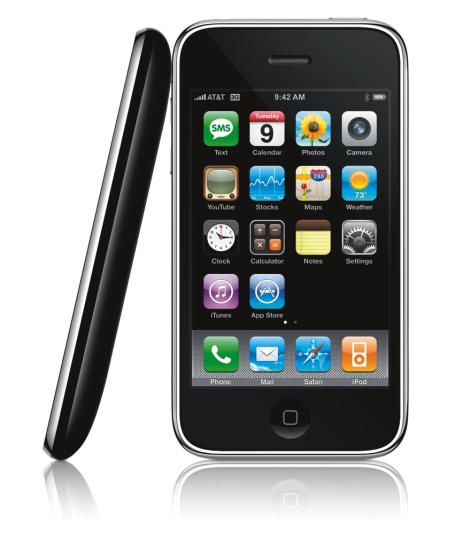 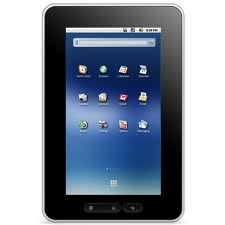 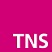 TNS. УИ Web Index, Санкт-Петербург, май  2012г. 12+
*среди пользователей мобильного Интернета
Откуда выходят в мобильный Интернет?
Санкт-Петербург. Все, старше 12 лет. Май 2012 г.
(% среди пользователей мобильным Интернетом)
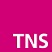 TNS. УИ Web Index, Санкт-Петербург, май 2012г. 12+
*среди пользователей мобильного Интернета
Топ-15 тематических групп сайтов.Санкт-Петербург. Май 2012г. Все, от 12 до 54 лет
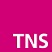 Источник: Web Index Index, Санкт-Петербург, Май 2012. reach, average reach %
[Speaker Notes: Наибольшее количество пользователей собирают порталы, поисковики, соц сети и почтовые сервисы. 
Данные группы ресурсов обладают максимальной долей лояльных пользователей.
Видеоресурсы посещают более половины россиян 12-54 за месяц, 11% - за сутки.]
Топ-15 тематических групп сайтов.Санкт-Петербург. Март 2012г. Все, от 12 до 54 лет
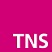 Источник: Web Index Index, Санкт-Петербург, март 2012. reach, average reach %
[Speaker Notes: Наибольшее количество пользователей собирают порталы, поисковики, соц сети и почтовые сервисы. 
Данные группы ресурсов обладают максимальной долей лояльных пользователей.
Видеоресурсы посещают более половины россиян 12-54 за месяц, 11% - за сутки.]
Что делают в мобильном Интернете?
Россия 100 000+. Все от 12 до 45 лет
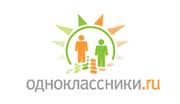 Соцсети         69%
Поиск		    67%
Мессенджеры  65%
Погода          55%
Новости         52%
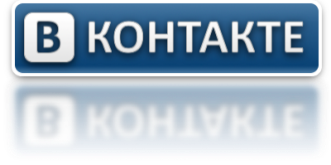 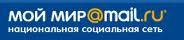 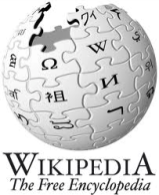 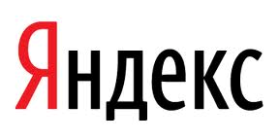 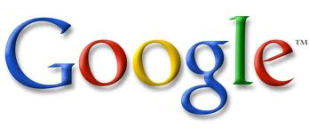 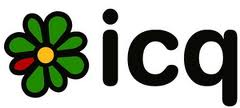 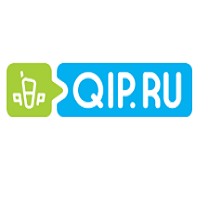 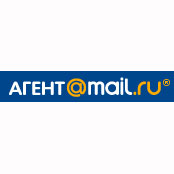 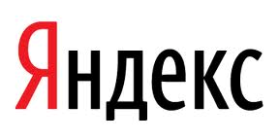 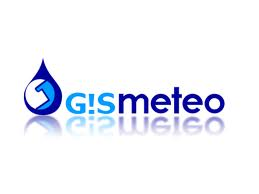 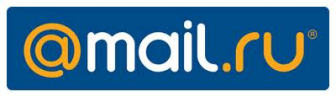 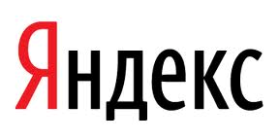 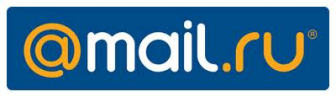 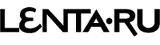 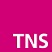 Онлайн опрос пользователей мобильного Интернета, Россия 100 000+, 12-45, 1034 интервью, декабрь 2011 База: Пользователи Интернета на мобильном телефоне (1 раз в неделю и чаще), N=1034.
[Speaker Notes: Недельная аудитория групп и ресурсов от недельной аудитории мобильного интернета]
Итоги
Рост аудитории Интернета за счет старших возрастных групп
Увеличение активности использования Интернета

Рост мобильного интернета
Ключевая группа среди пользователей мобильным Интернетом – молодые люди до 34 лет
Большинство пользователей мобильным Интернетом выходят в Сеть в общественных местах, используют социальные сети, поиск, мессенджеры
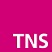 Контакты
Санкт-Петербург, ул. Рентгена, д.4тел. (+7 812) 495-62-48

Екатерина Кузнецова, 
Руководитель группы клиентской поддержки медиа-проектов TNS
ekaterina.kuznetsova@tns-global.spb.ru
12